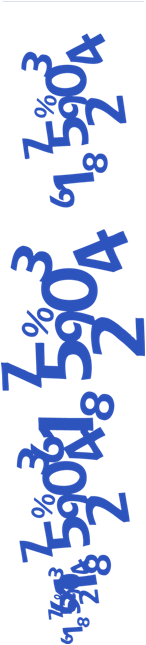 Les attentes et les motivations du public entrant
en 1ere année de Licence Département Sciences Économiques
et Gestion
Rentrée  2012
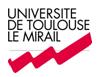 Direction de l’Evaluation, des Etudes et de la Prospective
Observatoire de la Vie Etudiante
Le profil des répondants
Les répondants du Département 
Sciences Économiques et Gestion
L’enquête sur les attentes et motivations des étudiants inscrits en L1 a débuté en septembre 2012. 
Sur les 261 inscrits en L1, 27 ont répondu à l’enquête soit un taux de réponse de 10%*

16 répondants sont des femmes.

9 répondants sont des bacheliers de l’année 2012. 
20/27 ont obtenu un baccalauréat général, 5 ont un bac technologique et 2 ont un bac professionnel.
11 ont eu une mention au bac.

 13  sont boursiers.

 9 exercent une activité salariée pendant leurs études.

En fin de terminale certains envisageaient de s’inscrire :
en BTS (6), dans une école de commerce (1), en IEP (2), dans une autre formation (2), en DUT (5), dans une école des métiers du secteur social (1).

*étant donné le faible nombre de répondants, l’ensemble des résultats sont indicatifs
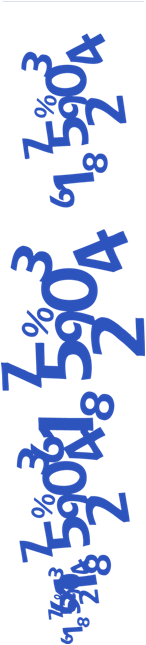 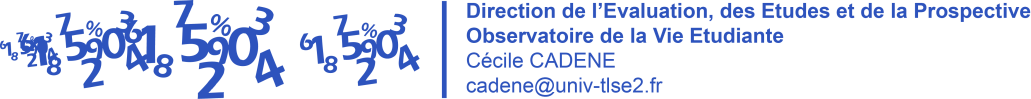 Les motifs de l’inscription
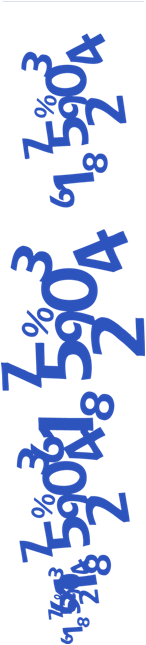 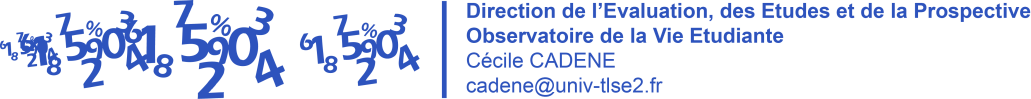 Leurs représentations de l’université
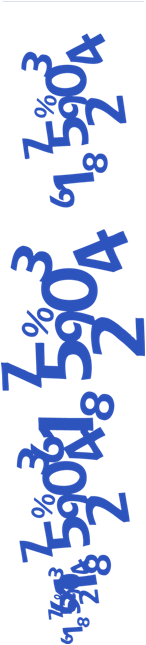 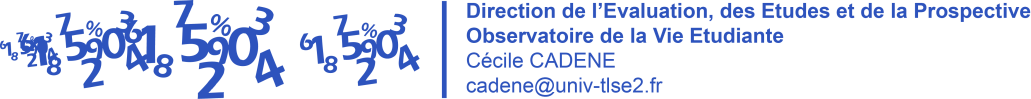 Leurs attentes
Elle doit permettre de réaliser un projet d’études long (master 2).
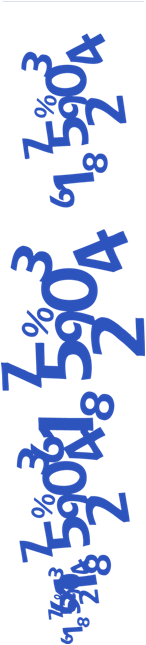 Elle  permet de renforcer des savoirs acquis au lycée et de développer des aptitudes dans la discipline.
Elle doit offrir la possibilité de se préparer à un métier dans le domaine étudié.
L’inscription en première année correspond à un intérêt marqué pour la discipline mais aussi pour les débouchés possibles qu’elle permet d’atteindre.
S’inscrivant dans la continuité du baccalauréat, pour une majorité des répondants le choix de cette discipline  les conforte dans leur envie de faire des études supérieures.
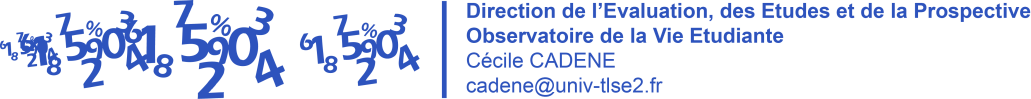 Leur approche de l’UTM
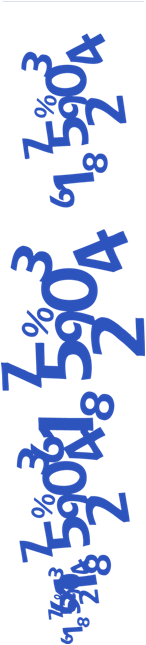 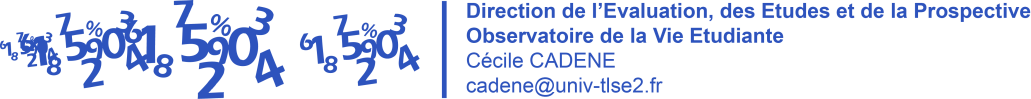 Nous retenons que…
L’Université de Toulouse II-Le Mirail, un vrai choix
C’est l’envie de faire des études universitaires longues et l’intérêt pour la discipline qui motivent le choix de l’inscription à l’UTM. 
85% des futurs étudiants se renseignent sur la formation avant de faire leur choix. Ils sont nombreux à connaitre les poursuites d’études qu’offre l’UTM dans leur discipline (70%).
Le choix d’une discipline correspond à un projet  de formation précis dans 54% des cas. 

L’importance du projet professionnel
La formation universitaire, du moins en 1ere année, permet, selon eux, de consolider et d’acquérir des connaissances et des compétences nécessaires à la réalisation d’un projet professionnel.
54% des étudiants interrogés déclarent avoir un projet professionnel précis.
44% se sont informés sur les métiers possibles après des études en sciences économiques et gestion.
Les professionnels de l’orientation s’accordent à dire qu’un projet professionnel précis est un facteur de concrétisation et d’investissement dans les études et dans la réussite.

Le premier semestre, véritable enjeu de la réussite 
Les étudiants pensent que la réussite à l’université dépend essentiellement de la motivation,  de l’assiduité et du travail régulier. 
Une étude de l’OVE sur la réussite en L1, montre que la réussite du 1er semestre est primordiale pour la suite du cursus. En effet, 84% des étudiants qui valident leur 1ère année ont validé leur 1er semestre à la session 1. Une fois la 1ère année validée, les taux de présence et de réussite en licence sont très bons.

L’université comme vecteur du savoir et révélateur de l’autonomie
Pour 77% des répondants l’université représente un lieu d’acquisition de savoirs et de savoir-faire.
52% des répondants envisagent l’université comme un lieu révélateur de leur autonomie dans tous les sens du terme. Ils sont 33% à exercer une activité salariée d’environ 20h par semaine pour financer cette autonomie et plus particulièrement leurs études.
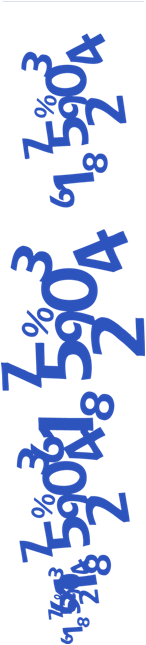 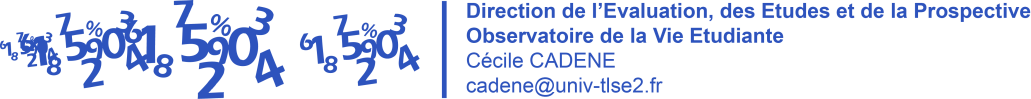